資料２
建築物の環境配慮のあり方について
令和３年　２月12日
大阪府環境審議会
　温暖化対策部会
大阪府住宅まちづくり部
1
住宅まちづくり部
審議内容
具体的施策について

〇条例による規制
　　・　法規制による対象及び範囲拡大（非住宅）
　　・　府独自規制による対象及び範囲拡大（住宅）
　　・　ZEB化、ZEH化を見据えた再生可能エネルギー利用設備
　　　　　の導入義務化

〇府民・事業者への啓発

〇再生可能エネルギー利用設備促進

〇各施策の実施時期
2
住宅まちづくり部
第1回部会（6月29日）資料抜粋
条例による規制
府条例で定める基準への適合（現状）
○一定規模以上の延べ面積の建築物（新築等）について、条例で定める基準への適合を義務化
（対象建築物）
　 ・非住宅：延べ面積10,000㎡以上（2015年4月～）　 ⇒延べ面積2,000㎡以上（2018年4月～）
　 ・住　宅：延べ面積10,000㎡以上かつ高さ60ｍ超（2018年4月～）
　
 （基準）
    ・断熱・日射遮蔽性能を求める外皮の基準
    　 建築物の外壁や窓等を通しての熱損失の防止についての基準
    ・建築設備の一次エネルギー消費量基準
        建築物に設ける空気調和設備等に係るエネルギーの効率的利用についての基準
　　  ※ 建築物省エネ法では、非住宅の一次エネルギー消費量基準のみが義務化
※大阪市も府条例と同様の条例を有する
3
住宅まちづくり部
法規制による対象及び範囲拡大（非住宅）
【現行】　　延べ面積2,000㎡以上の非住宅に対し、建築物省エネ法により一次エネルギー消費量を、
　　　　　　　　　　　　　　　　　　　　　　　　　　　　　　　　　府条例により外皮性能を義務化
【検討における論点】
　論点１　府条例適合基準の建築基準関係規定化（建築の制限）
　　
　【課題】 ①「大阪府地球温暖化対策実行計画」は、温室効果ガスの排出抑制等の施策を定めた計画であり、関係規定化することについては
　　　　　　　　調整が必要。
　　　　　　②現在の省エネ評価方法は、標準入力法とモデル建物法があり、簡便かつ費用面からモデル建物法による評価が多い。
　　　　　　　 モデル建物法では、エネルギー削減量を算出するためには、検討が必要。（定量的なエビデンスが出せない）
　　　　　　※府独自の規制化においても課題②は同じ
　　　　　　【国技術的助言】　抜粋（令和２年３月31日国住建環第274号）　
　　　　　　　　　　地方の自然的社会的条件の特殊性により、省エネ基準のみによっては建築物の省エネ性能の確保が困難な場合、法律に基づく条例で
　　　　　　　　　　省エネ基準に必要な事項を付加できる。
　　　　　　　　
　　　　　　　　　　１．地方の自然的社会条件の特殊性の考え方
　　　　　　　　　　　 ・地域の区分（建築物エネルギー消費性能基準等を定める省令における算出方法等に係る事項（平成28年国土交通省告示第265号）
　　　　　　　　　　　　別表第10に掲げる地域の区分をいう。）が同一である地方公共団体の区域内において、標高差などにより気候条件にばらつきがある場合
　　　　　　　　　　　　（参考資料７ P4 参照）
　　　　　　　　　　 　・地方公共団体の計画等において、建築物に関するエネルギー消費量の削減量等が定められている場合　
　論点２　対象範囲
　　　  〇現行の2,000㎡以上とするか、法の義務化範囲の300㎡以上とするか
　　     〇用途（事務所・店舗など）により規制をするか
　論点３　付加する基準適合の事項
　　　　〇一次エネルギー消費量（ BEI：Building Energy Index）か、
　　　　　　外皮性能（BPI： Building PAL Index）か（参考資料7　P.5～P.6)
　　　　 〇省エネの費用対効果の検証（参考資料7　P.9~P.11）
　　　　 ※外皮性能を規定化してもモデル建物法ではエネルギー削減量が出ないのが実状
　論点４　基準の設定
　　　　〇省エネ基準であるBEI 1.0以下、BPI 1.0以下をどう設定するか
（参考）
　認定制度の省エネ基準
　〇低炭素建築物認定　　
　　　BEI≦0.9　BPI≦1.0
　〇性能向上計画認定
　　　非住宅BEI≦0.8　BPI≦1.0
4
住宅まちづくり部
府独自規制による対象及び範囲拡大（住宅）
【現行】　延べ面積10,000㎡以上かつ高さ60ｍ超の住宅に対し、外皮性能及び一次エネルギー消費量を義務化
【検討における論点】
　　論点１　低所得者層の住宅確保に対する配慮（第4回部会での意見）
　　論点２　対象住戸・住棟の規模
　　論点３　基準適合の事項・設定
【検討イメージ】
戸当たり住戸面積が平均75㎡以上（※）かつ一棟あたり一定規模の住戸数以上の住棟に対し、
外皮及び一次エネルギー消費量を適合義務化
（※）戸当たり住戸面積75㎡の考え方
　　　３大都市圏における分譲マンションの住み替え前後の平均延べ床面積を参考（平成30年度住宅市場動向調査資料国土交通省住宅局作成）
　　　　また、都市居住型誘導居住面積水準（都市の中心及びその周辺における共同住宅居住を想定2人以上の世帯　20㎡×世帯人数+15㎡）
　　　　における3人世帯
◎100戸/棟 以上の場合
200戸/棟 以上の場合
基準適合義務化により適合率を引き上げる
適合率は100%　（届出件数も1桁）
届出件数
適合率
届出件数
適合率
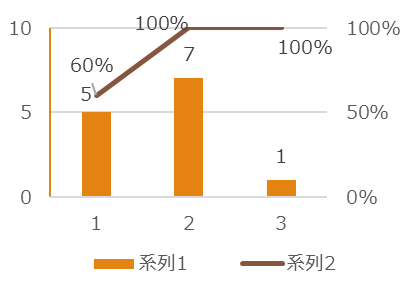 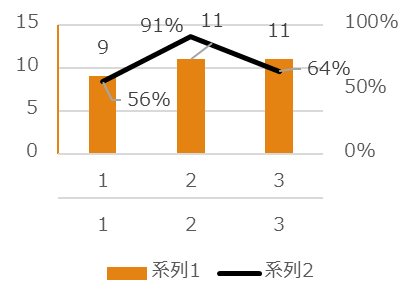 年度
年度
建築物省エネ法、建築物環境計画書の届出された住宅を対象に推計（大阪府調べ）
5
住宅まちづくり部
再生可能エネルギー利用設備促進
【現行】　　再生可能エネルギー利用設備（太陽光発電設備等）の導入の検討義務化（2015年4月～）
　　　　　　　・建築物環境計画書の届出に対し5％（30件程度）の導入率
　　　　　　　　・9割が太陽光発電
　　　　　　　　　【検討における論点】
　 　論点１　再生可能エネルギーに対する府民・事業者の意識改革・行動喚起
　　  論点２　対象範囲
　　　論点３　基準の設定
　


　　　再生可能エネルギー利用設備の導入を義務化
　　　　（対象） 建築物環境計画書の届出対象である延べ面積2,000㎡以上の住宅・非住宅を対象
　　　　（内容） 建物及び敷地内に固定されている設備（外灯含む）等
　　　　　　　　   ※立地を十分に考慮し、内容の検討が必要
【検討イメージ】
（参考）
  　〇再生可能エネルギーとは
　　　　太陽光・風力・水力・地熱・太陽熱・バイオマス　など
〇京都府・京都市の事例
　　　　延べ面積2,000㎡以上の新築または増築を行う建築主に対して、換算量（石油等の一次エネルギーの熱量に換算して得られた量）
　　　　の合計が1年あたり3万MJ（約3.1kW）以上のエネルギー利用可能な再生可能エネルギー利用設備の設置義務
　　　　令和4年度からは、延べ面積300㎡以上に対象拡大
　　　　300㎡以上2,000㎡未満は3万MJ以上、2,000㎡以上は3万MJに床面積の合計を乗じた量（上限45万MJ）に改正予定　
    〇戸建住宅での発電量
　　　　４KW程度で、太陽電池モジュールの設置面積は約25～40㎡（一般社団法人 太陽光発電協会）
6
住宅まちづくり部
府民・事業者への啓発
目指すべき方向性
○府民・事業者に対して建築物の環境性能の向上が経済の活性化にもつながることをわかりやすく普及啓発
○府民に環境配慮した住宅の価値をわかりやすく普及啓発
【検討イメージ】
近畿他府県
の行政庁
建築関係団体
(建築士会、
建築士事務所協会等)
連携
府民・事業者に対して、ちらしやHPにより普及啓発
　建築士から建築主へ法による説明義務時に追加説明
　建築士の活動は府内に限定しないため、
　近畿他府県の行政庁や建築関係団体と連携し、
　近畿圏での普及啓発を促す。
連携
連携
大阪府内での啓発
建築士→建築主
府民・事業者
法による説明義務
　・省エネ住宅とは
　・省エネ性能に関する２つの基準
　・省エネ住宅のメリット　
　 （環境・家計にやさしい、快適性健康、災害対応）
　・説明義務制度について
　・建築物エネルギー消費性能基準
　　への適合性（適合・不適合）
　・建築物エネルギー消費性能の確保
　　のためのとるべき措置
　・建築士・建築士事務所に関する事項
追加説明（府独自条例）
　
◎新築時の初期投資・回収期間
　（省エネ・健康なども考慮）
◎住宅購入者の意識調査
◎断熱性能向上による健康や
　 防カビ、結露、遮音に対する
　 効果
　　　　　　　　　　　　　　　　　　など
○省エネ住宅の価値の理解
○住宅の改修や新築における
　初期投資・ライフサイクル
　コストの費用対効果にかかる
　情報提供
○断熱性の向上と健康の関係
　について、専門的なアドバイス
○建築物の省エネが地球環境
　に与える影響の説明
〇法による建築士の建築主への
　説明義務時に追加説明
+
7
住宅まちづくり部
大阪府温暖化の防止等に関する条例　見直しスケジュール
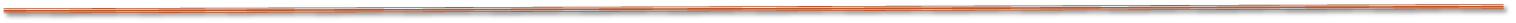 4/1施行
審議会
審議会（６/10)
審議会
(1/21)
審議会
（答申）建築物省エネ法改正に伴う
　　　　府温暖化の防止等に関する
　　　　条例の改正検討
答申
（環農）
（諮問）建築物の環境配慮の
　　　　あり方について
（中間報告）
①環境配慮の現状
②論点整理
③環境配慮の方向性
④具体的施策
⑤答申素案作成
⑥答申案作成
今後の
地球温暖化の
あり方について
部会報告案
建築物の
環境配慮の
あり方について
⑤
③
10/28
④
2/12
②
9/15
⑥
①
6/29
大阪市と調整
対策実行計画
大阪府地球温暖化
令和3年度
温暖化防止条例改正の手続き
2月議会上程
8
住宅まちづくり部